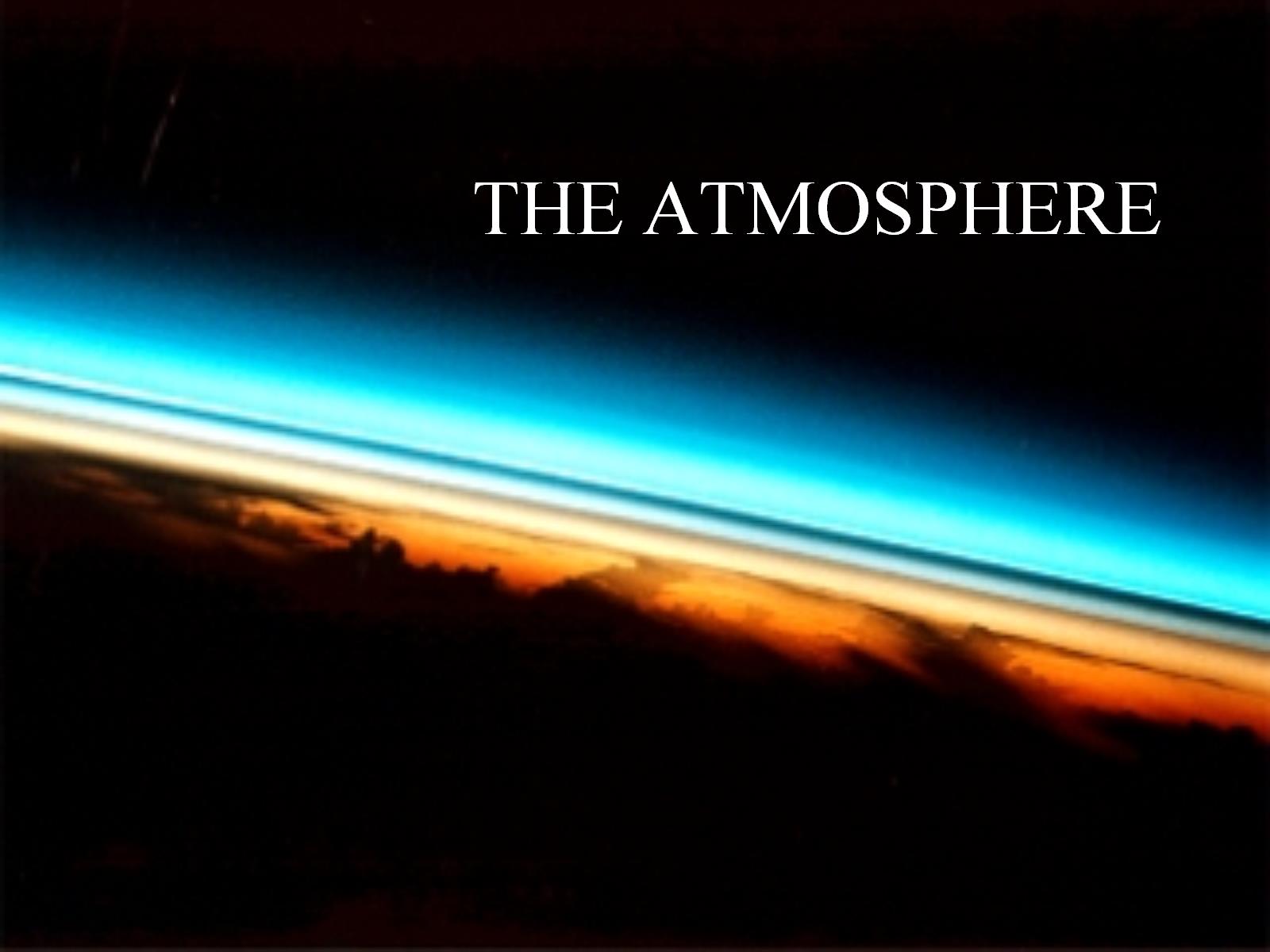 THE ATMOSPHERE
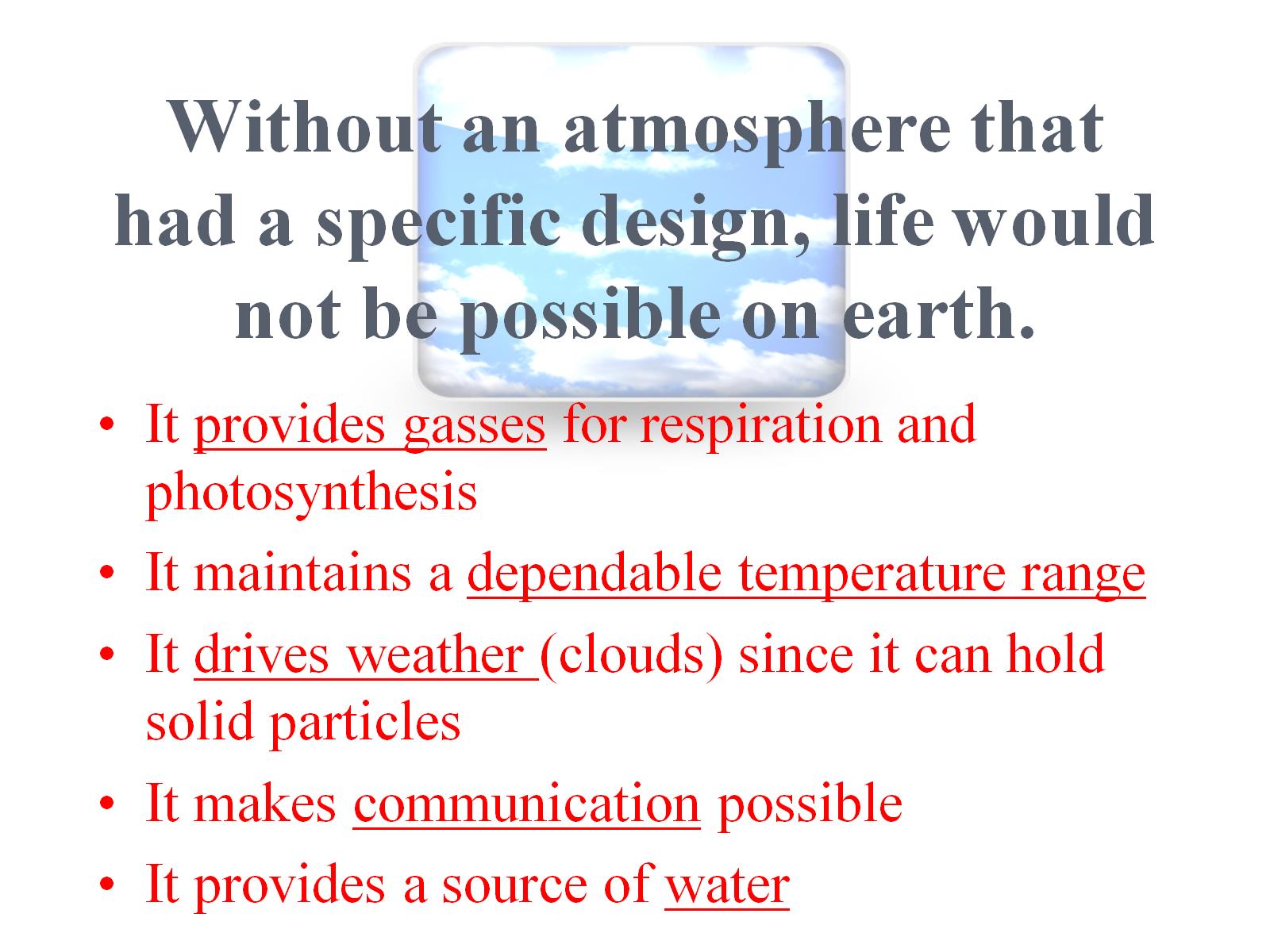 Without an atmosphere that had a specific design, life would not be possible on earth.
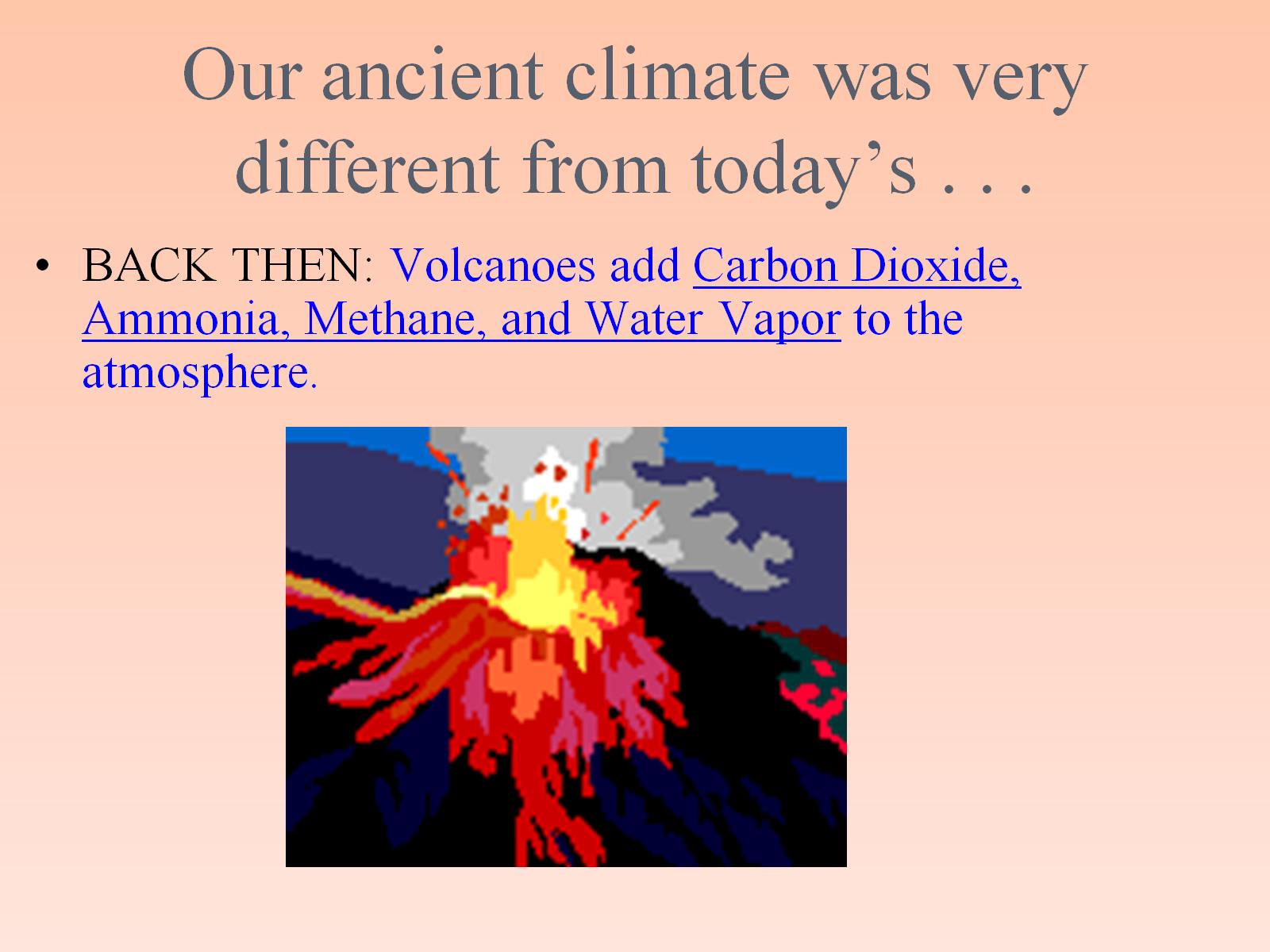 Our ancient climate was very different from today’s . . .
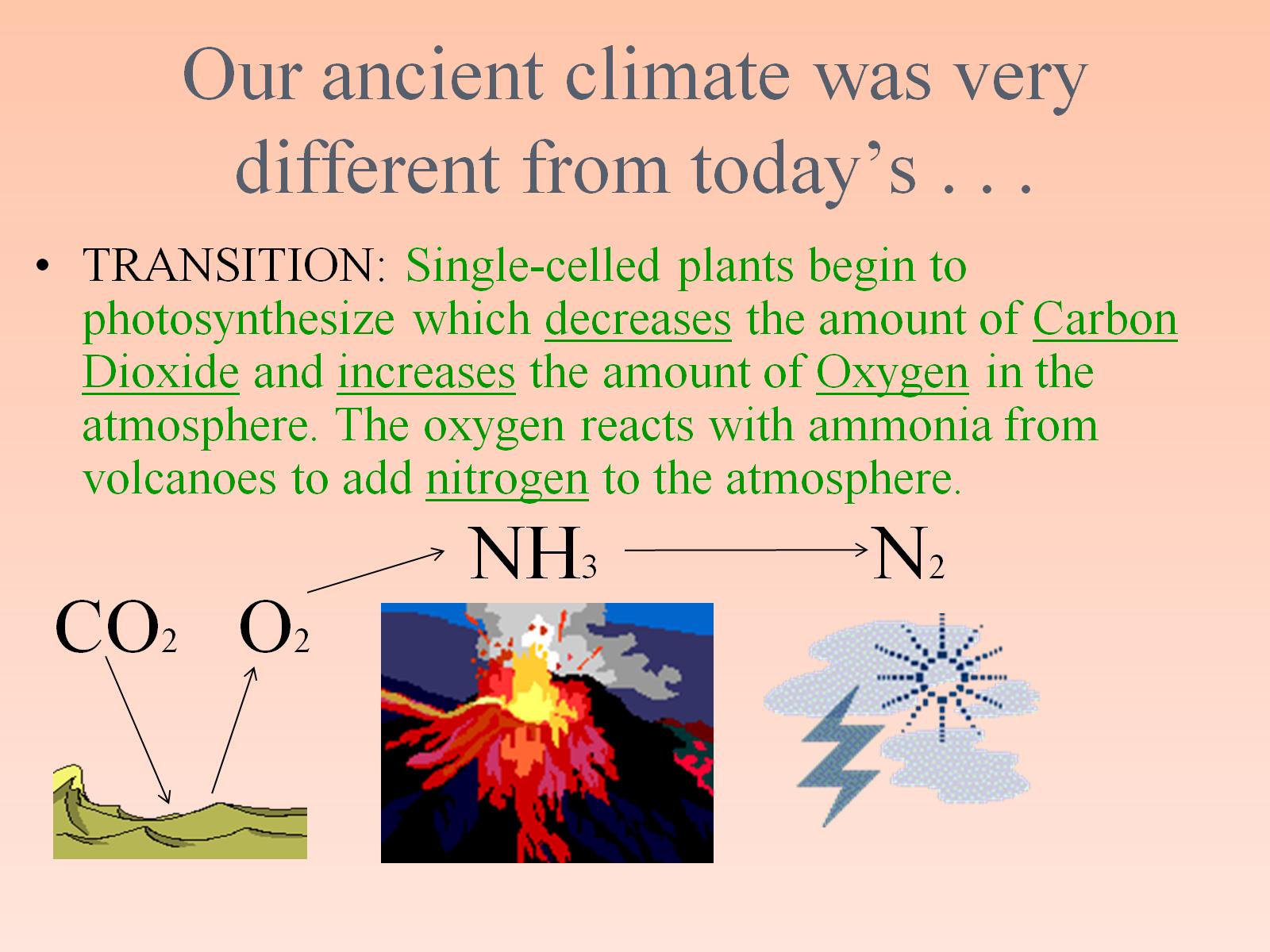 Our ancient climate was very different from today’s . . .
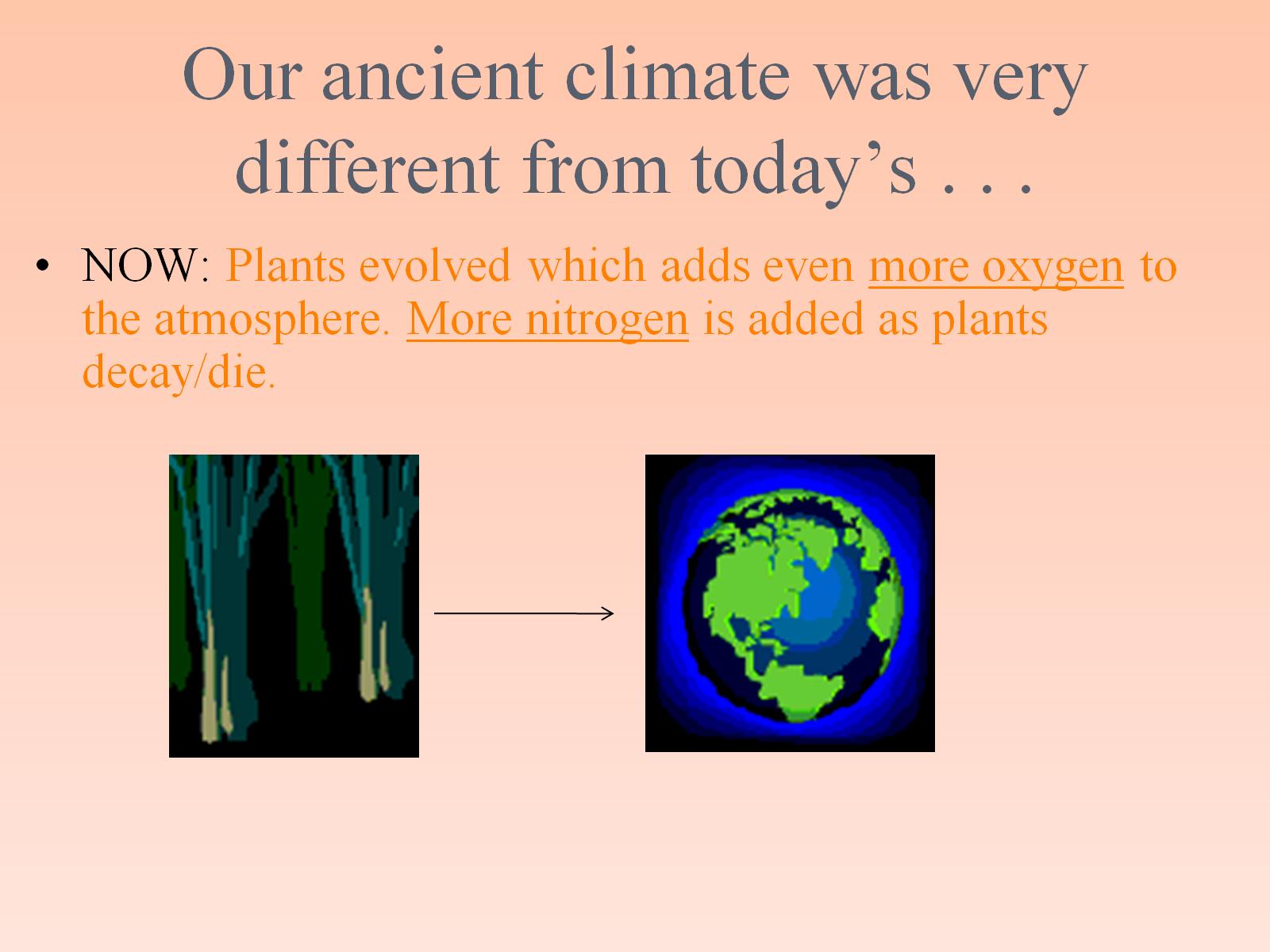 Our ancient climate was very different from today’s . . .
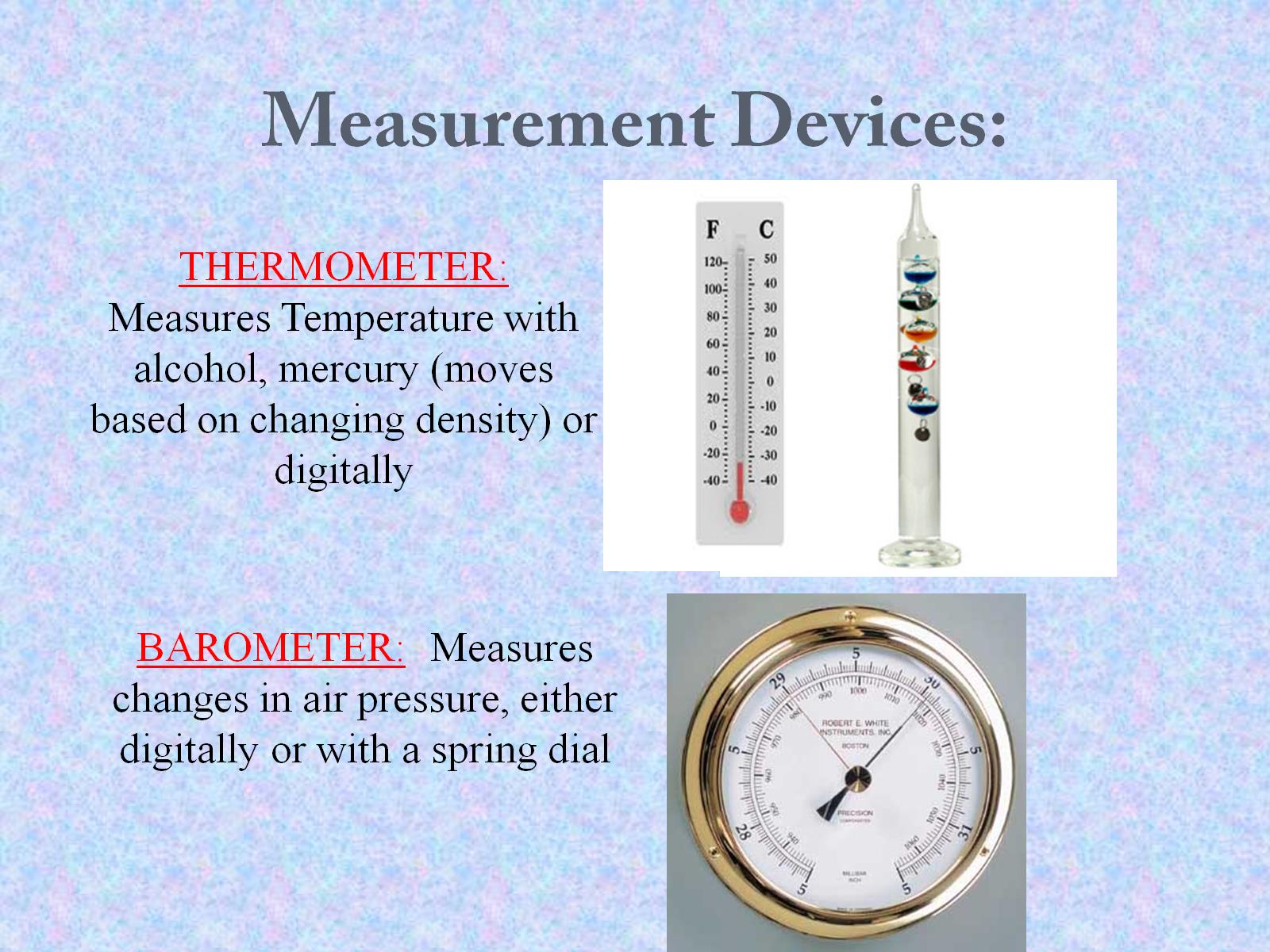 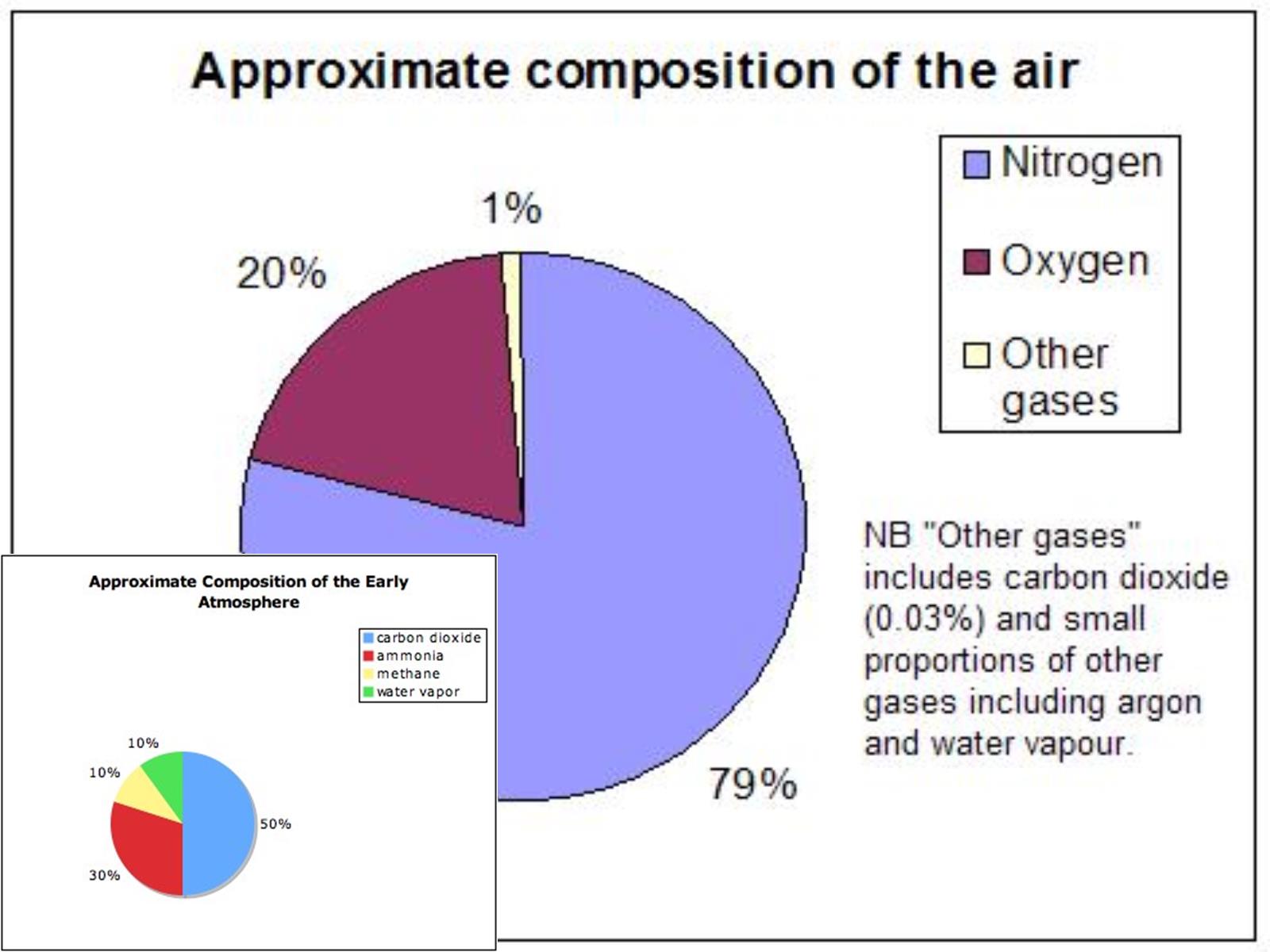 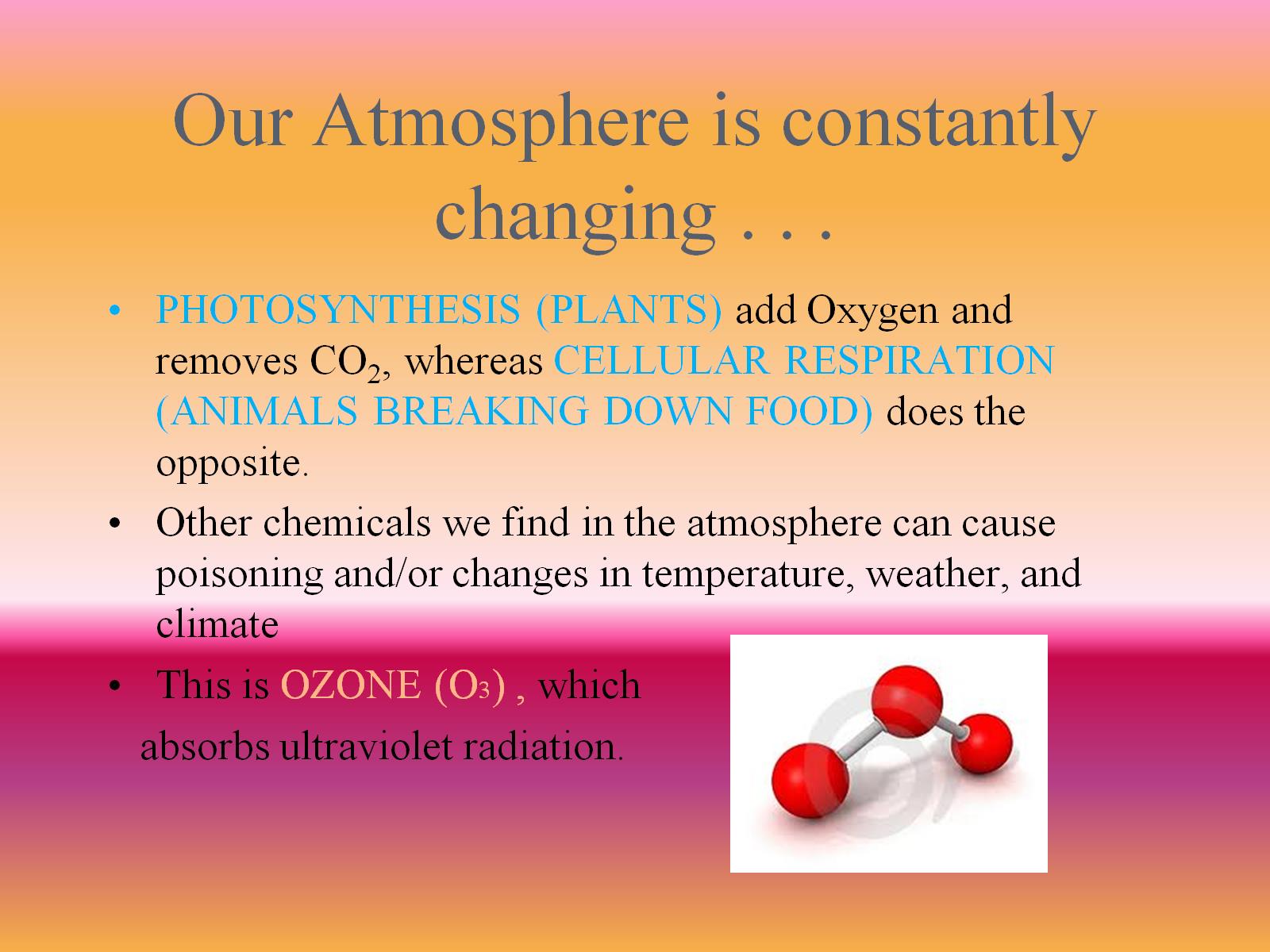 Our Atmosphere is constantly changing . . .
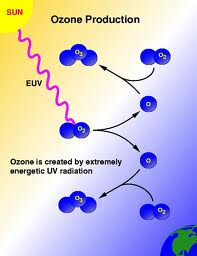 CFC’s are compounds that come from man-made materials (sprays, styrofoam, etc.) , which break bonds between the oxygen in ozone molecules.  
This creates “holes” in our ozone layer, which protects us against radiation from the sun and space.
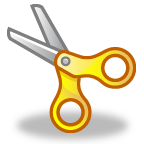 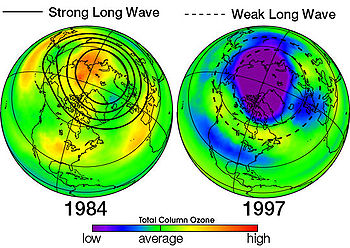 Ozone (O3)
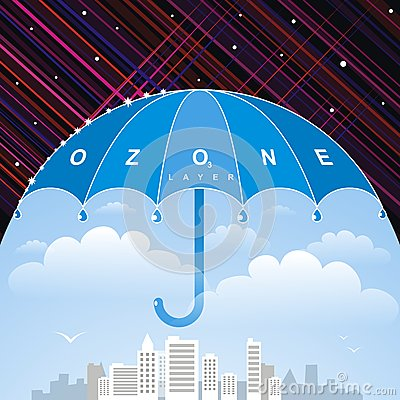 Ozone blocks most of the sun’s UV rays, protecting our skin

Only 3 out of every 10,000,000 molecules is O3, but that’s enough to block the radiation
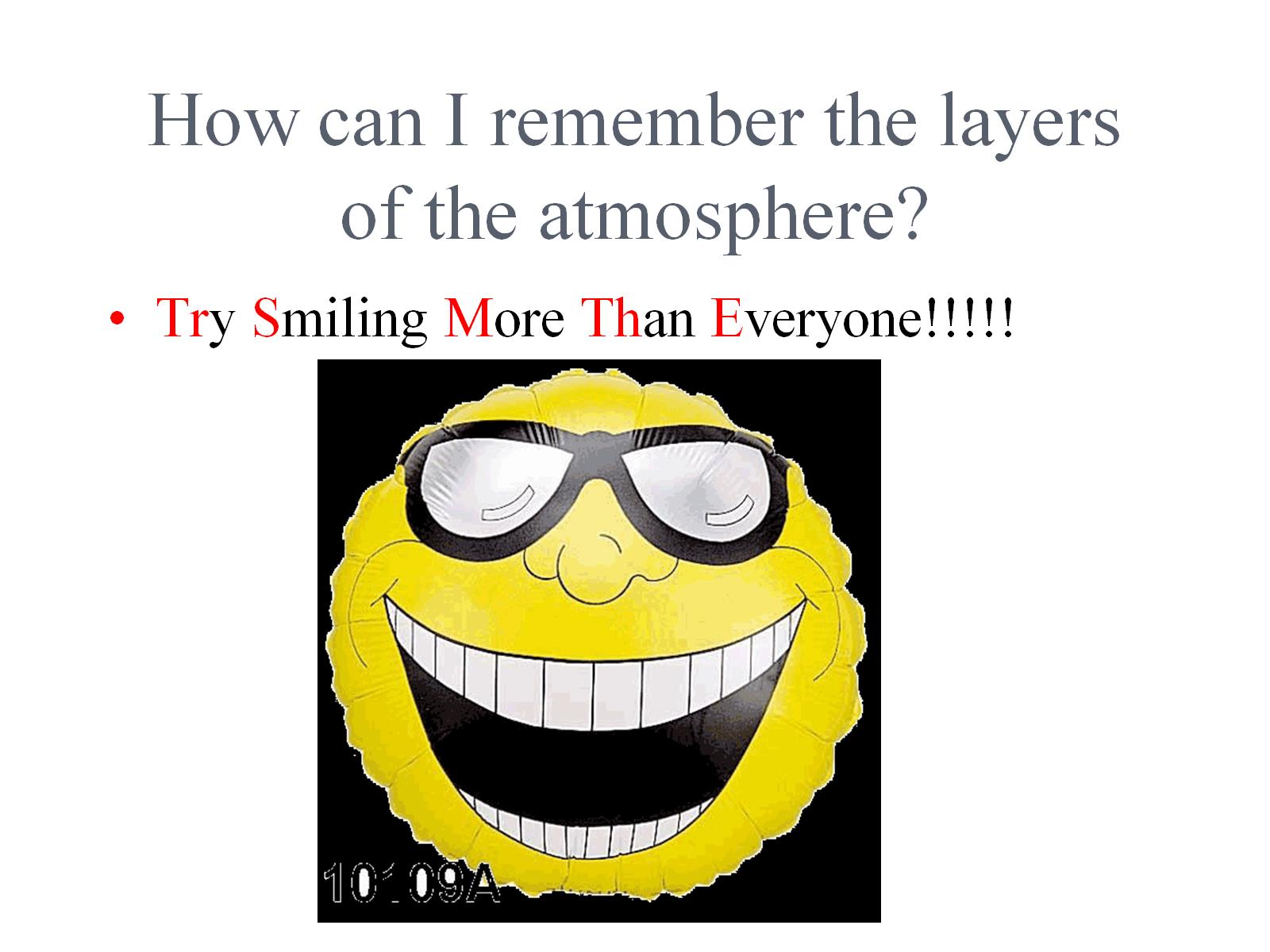 How can I remember the layers of the atmosphere?
Our atmosphere is always changing…
PHOTOSYNTHESIS uses Carbon Dioxide and creates Oxygen as a by-product
RESPIRATION uses up Oxygen to digest food, and creates Carbon Dioxide
POLLUTION from cars, forest fires, and manufacturing add many other chemicals
Carbon dioxide traps heat in the atmosphere
RAIN removes some pollution from the air
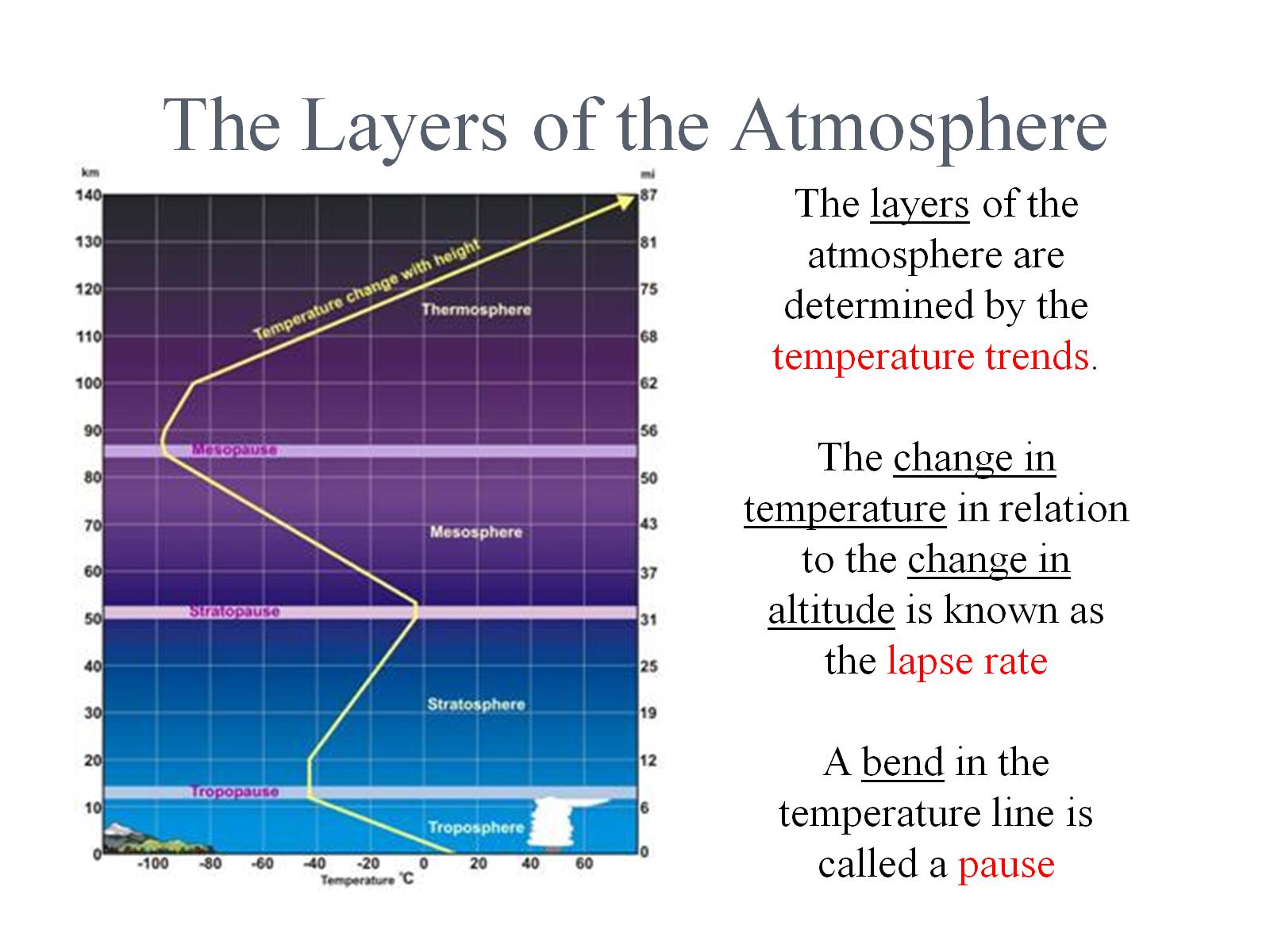 The Layers of the Atmosphere
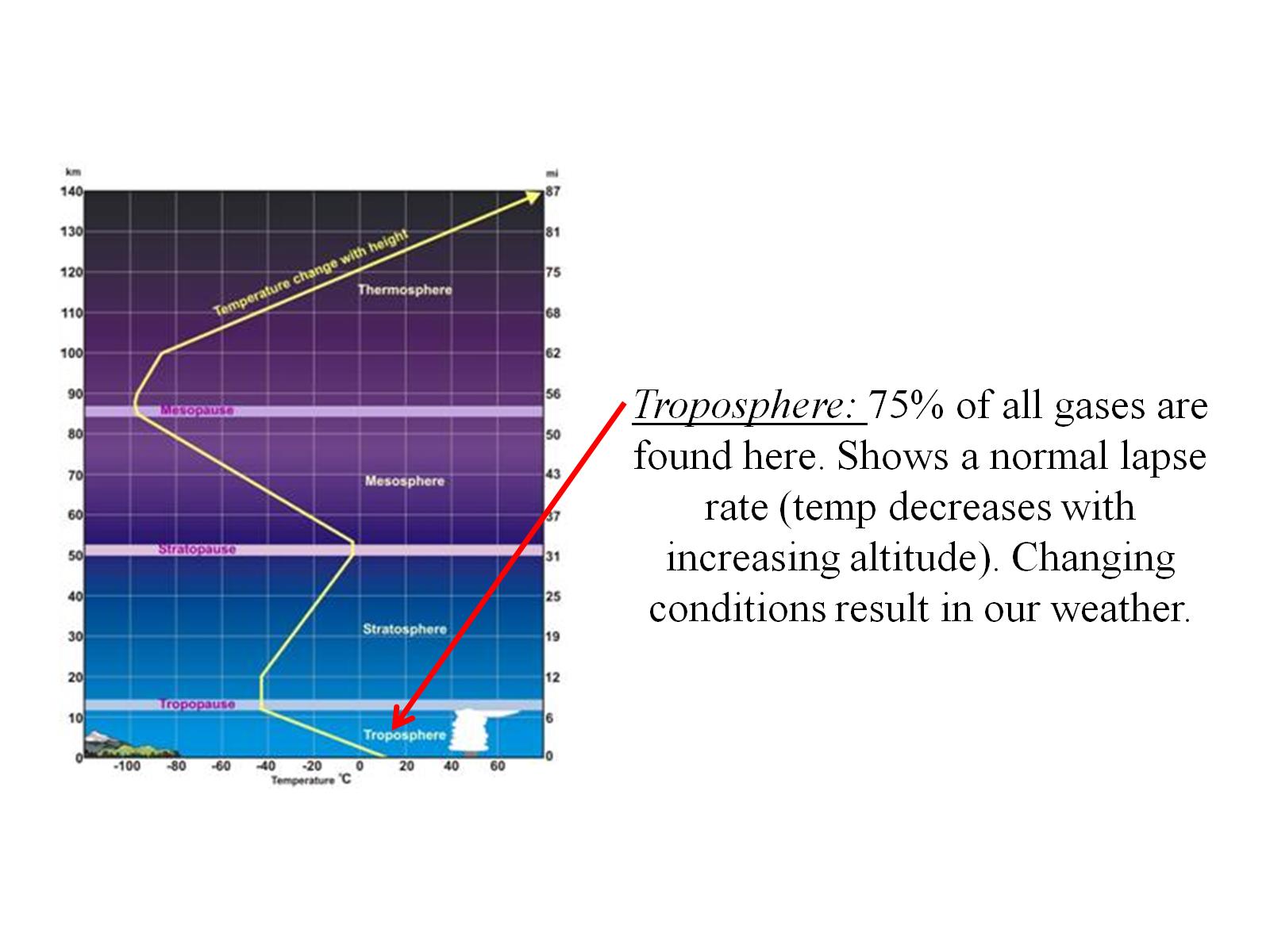 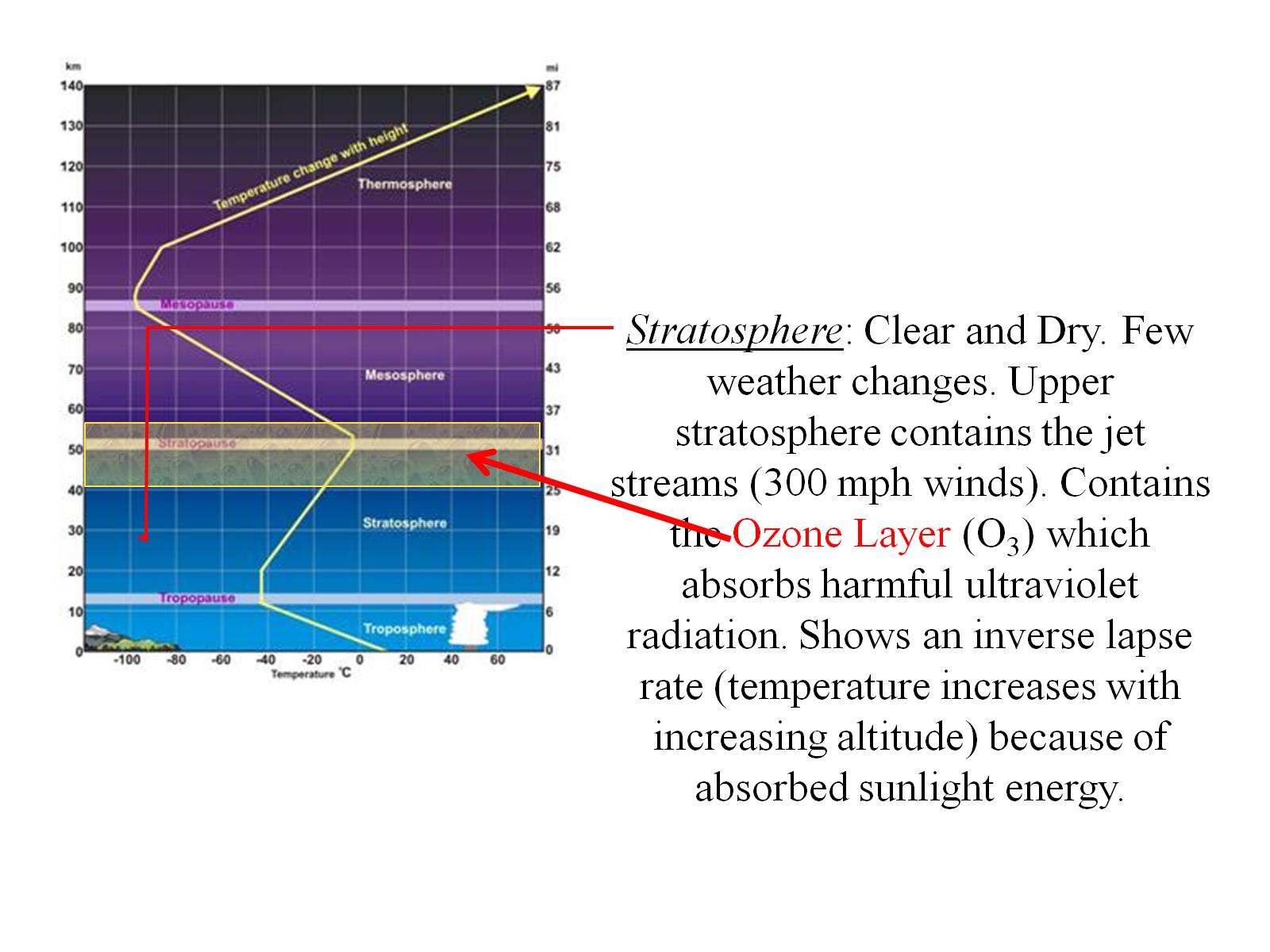 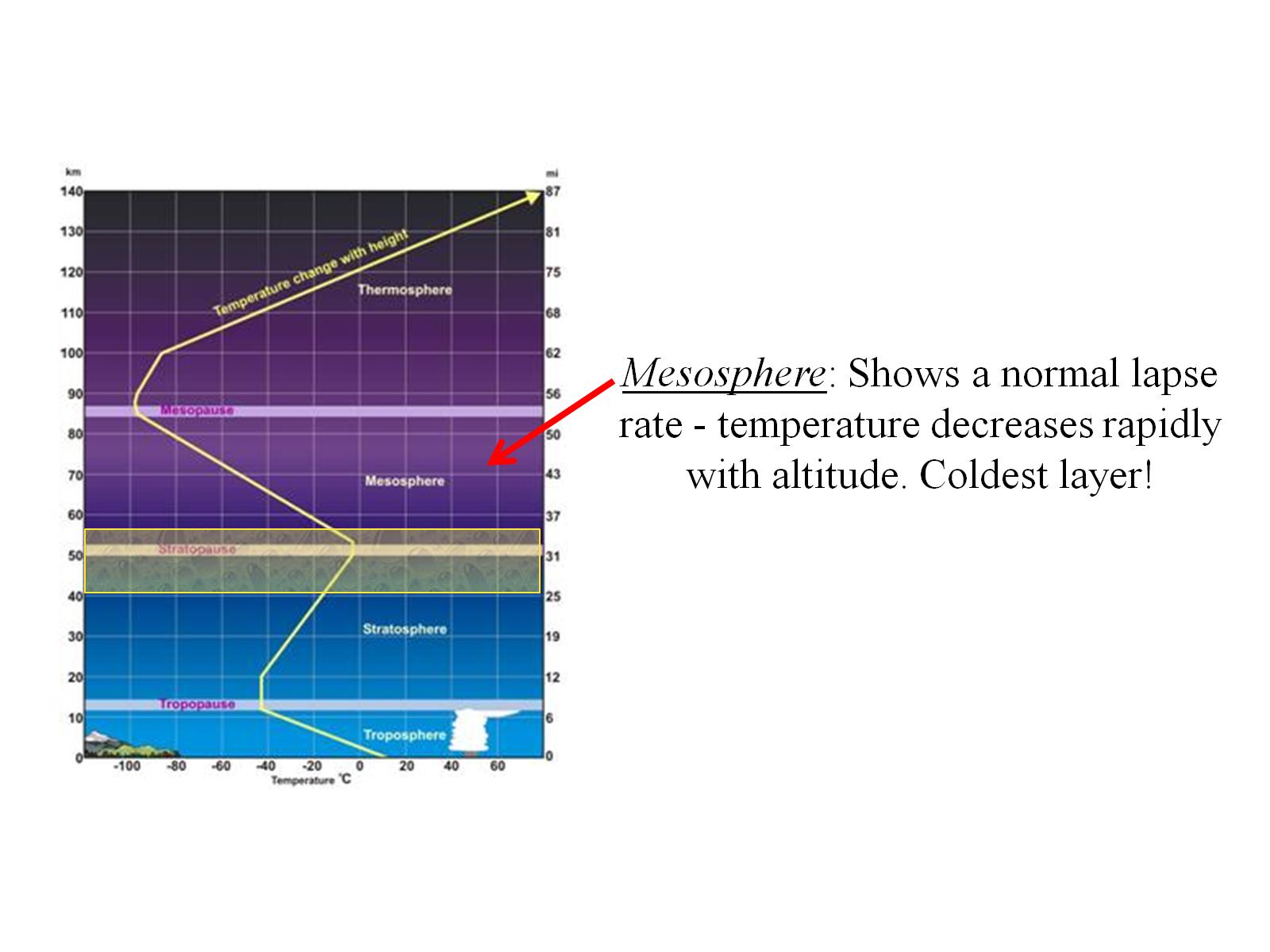 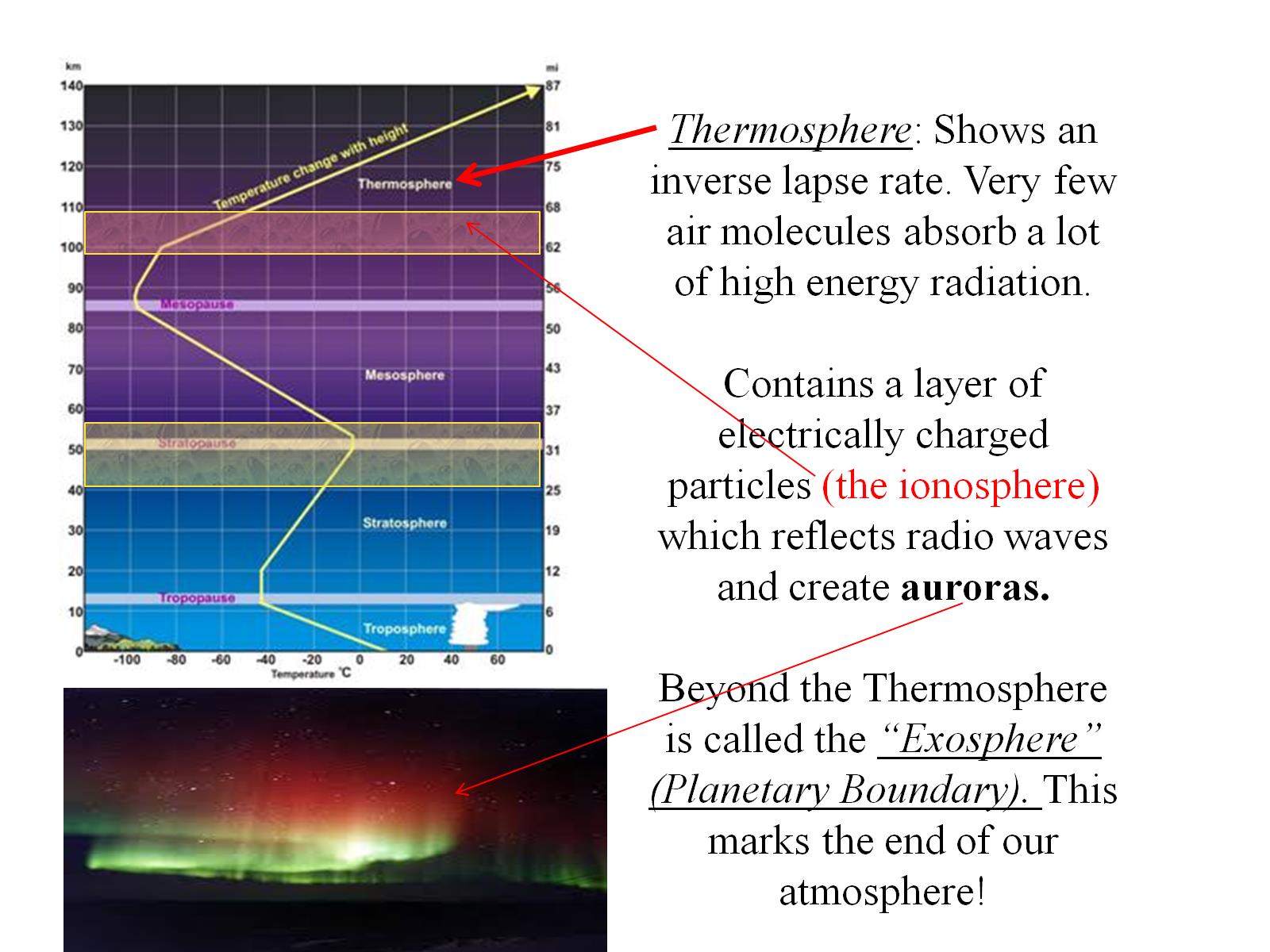 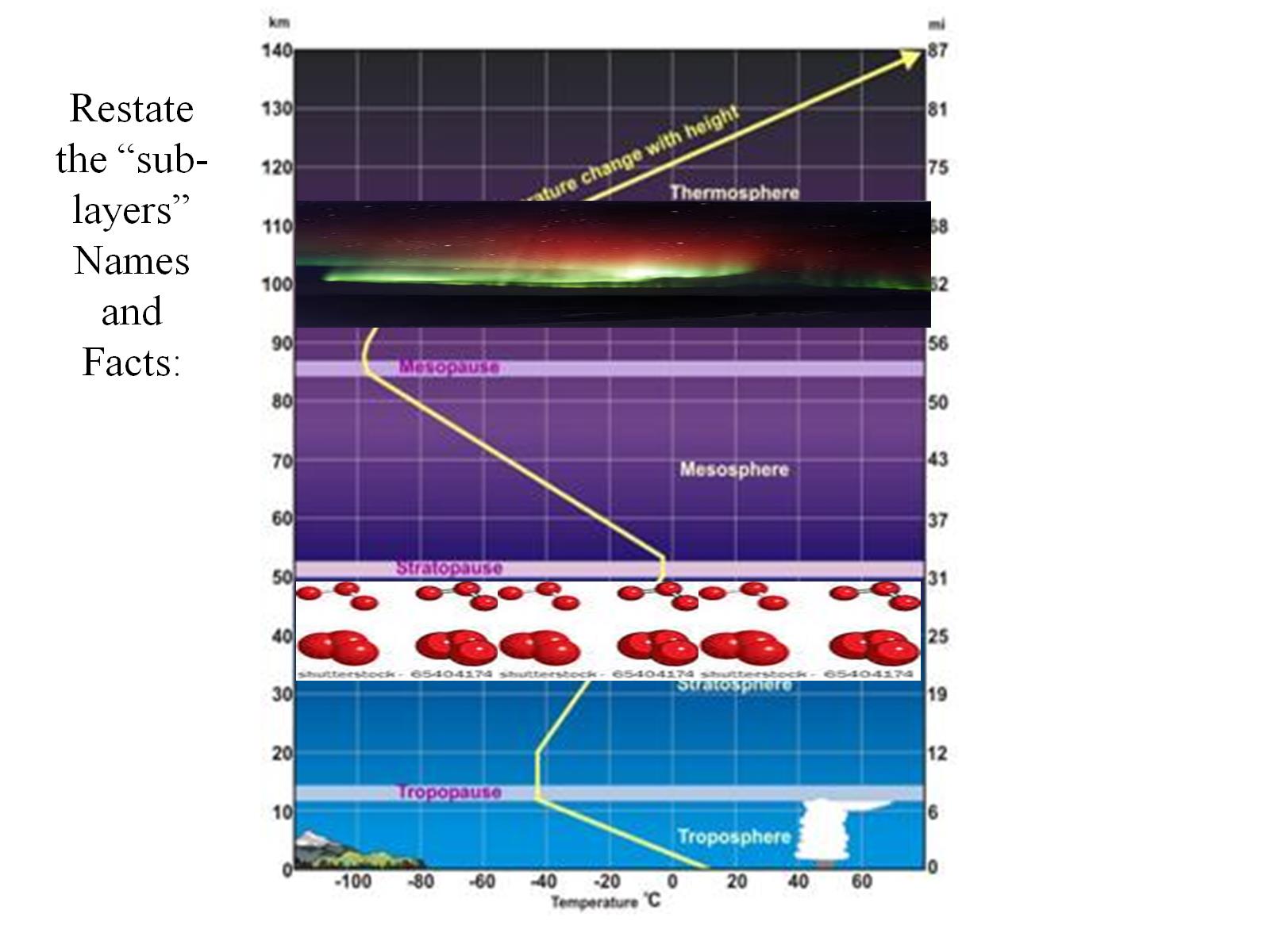 Can you locate the following?
the Ozone Layer is in the …

the Ionosphere is in the …

Outer Space is also called the …
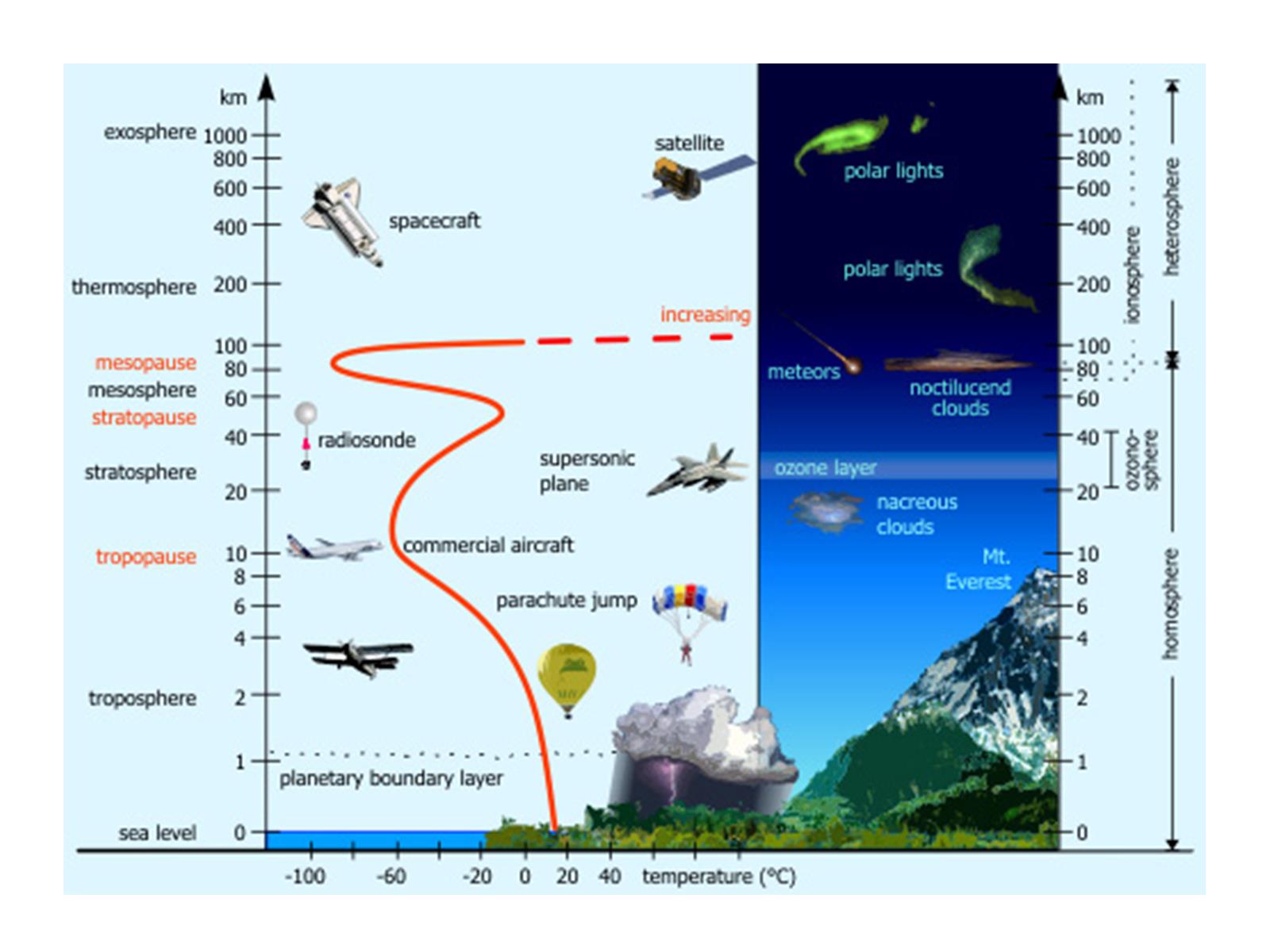 https://www.youtube.com/watch?v=3CerJbZ-dm0
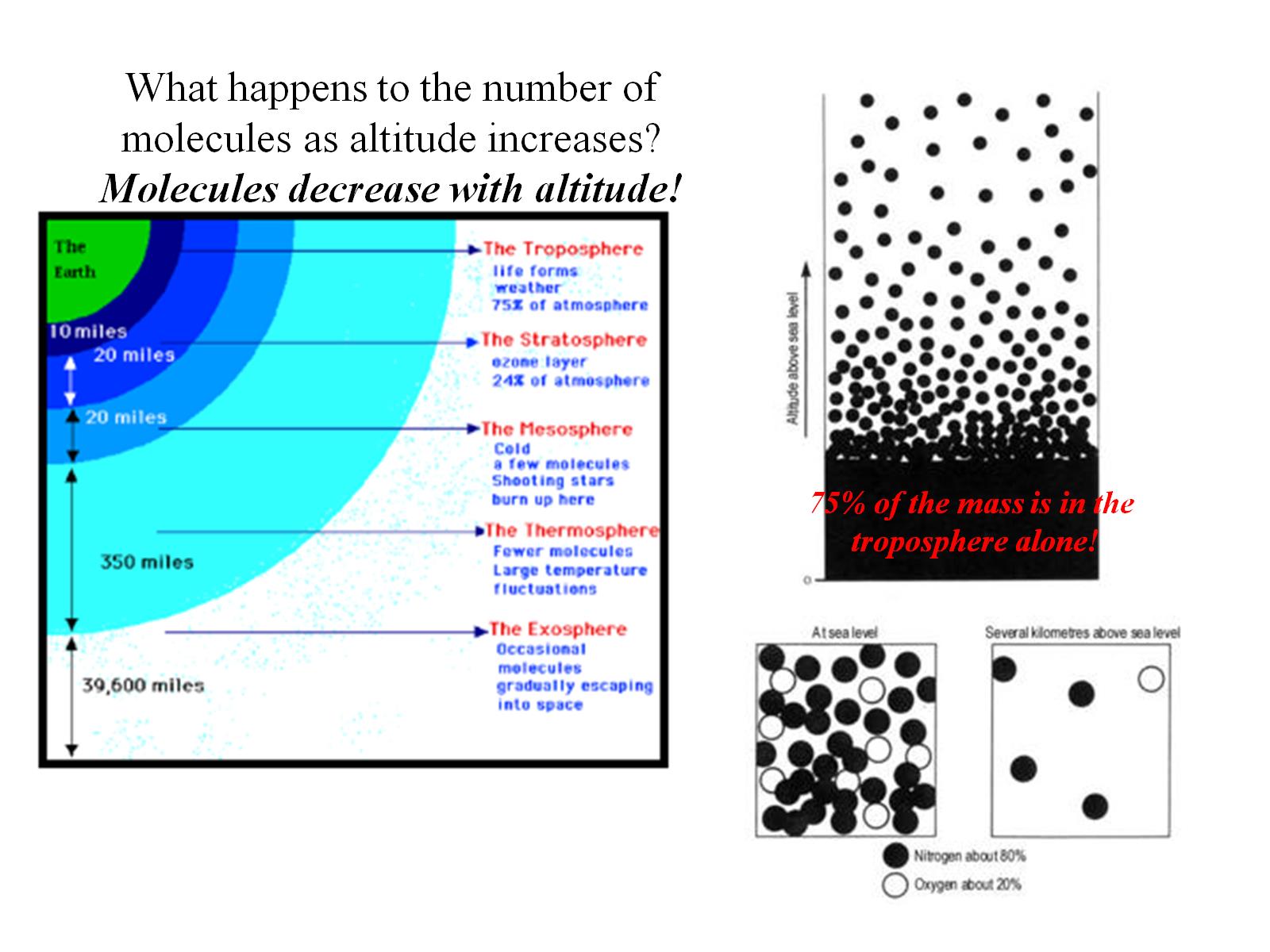 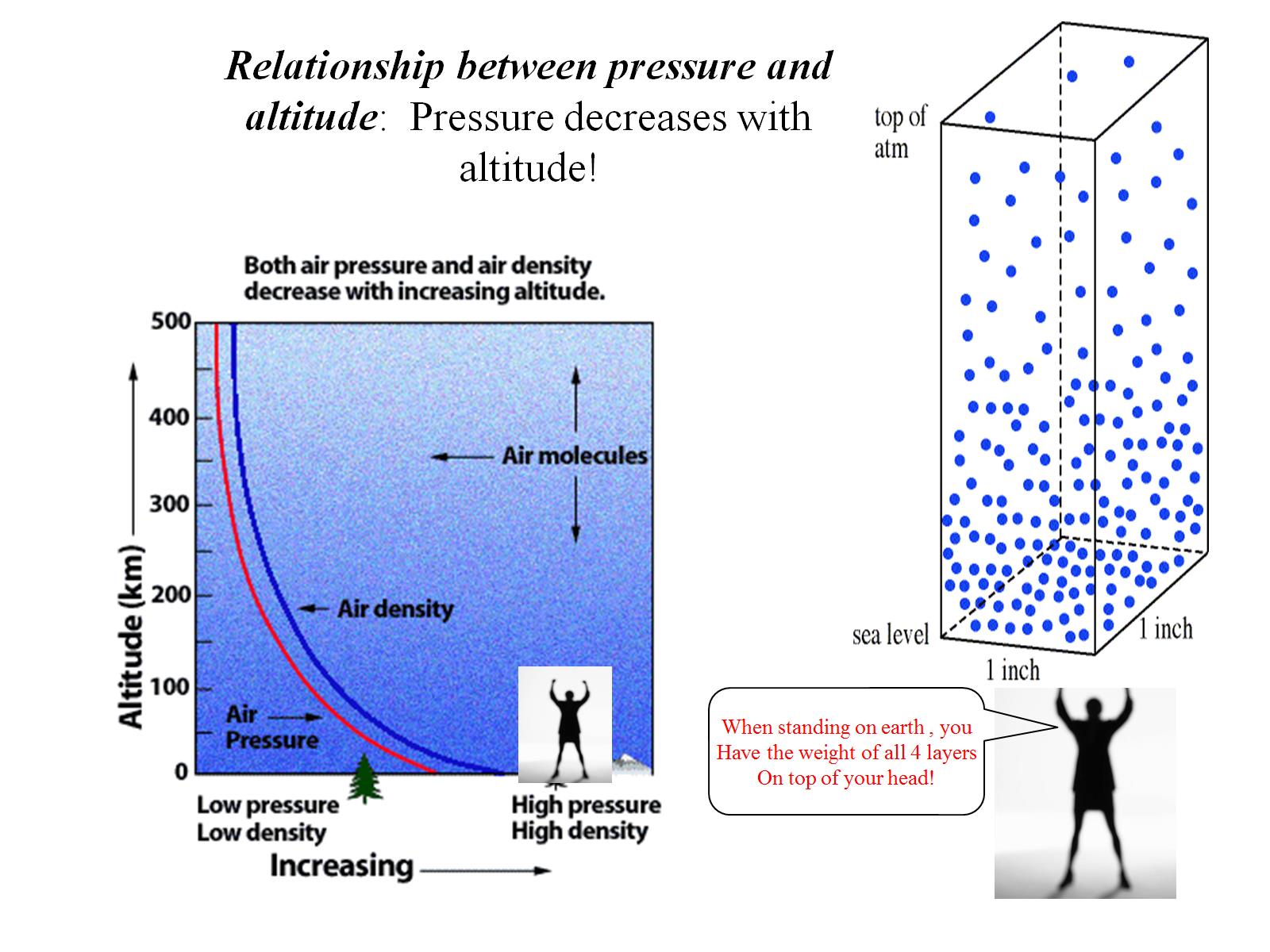 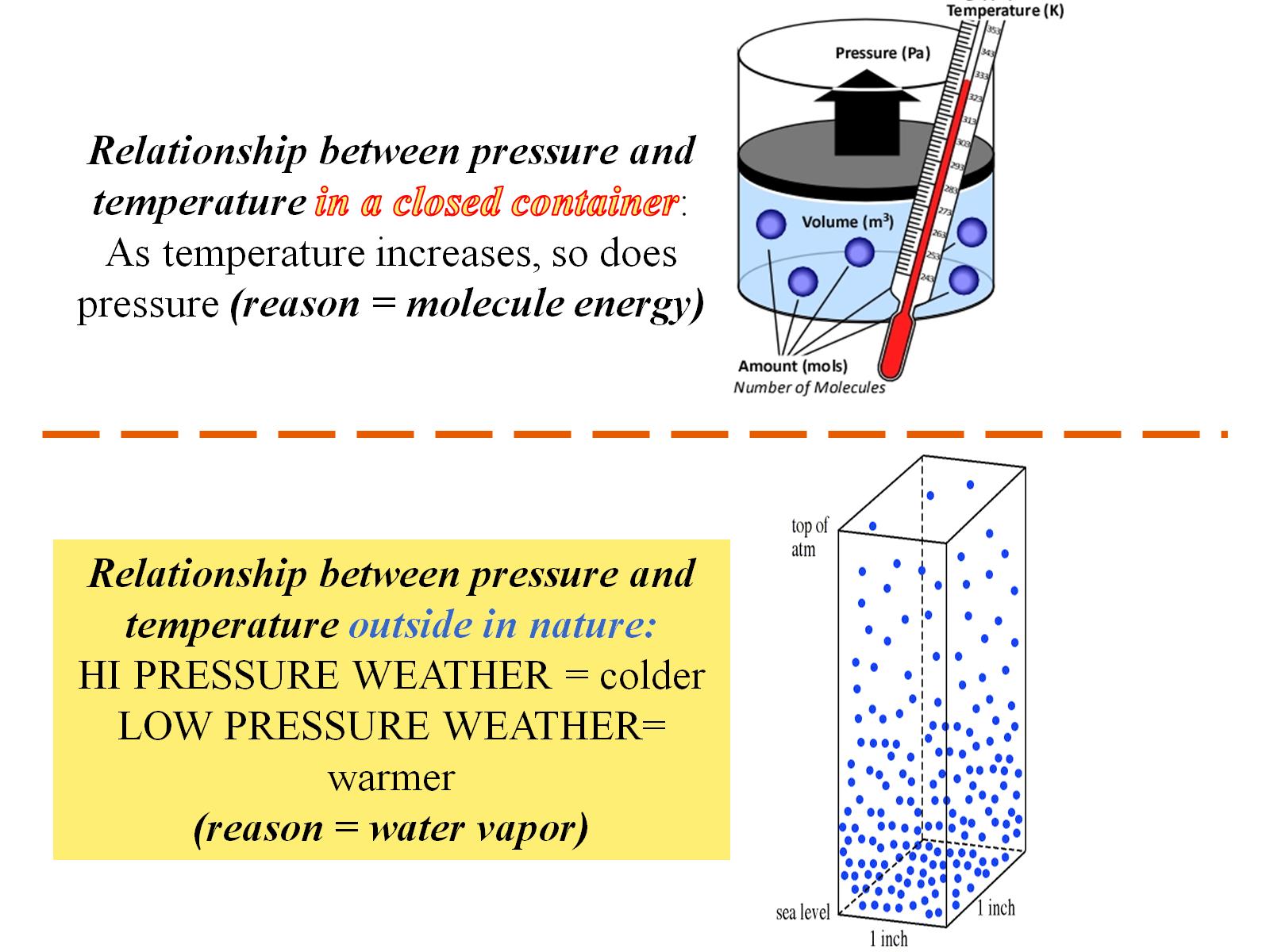